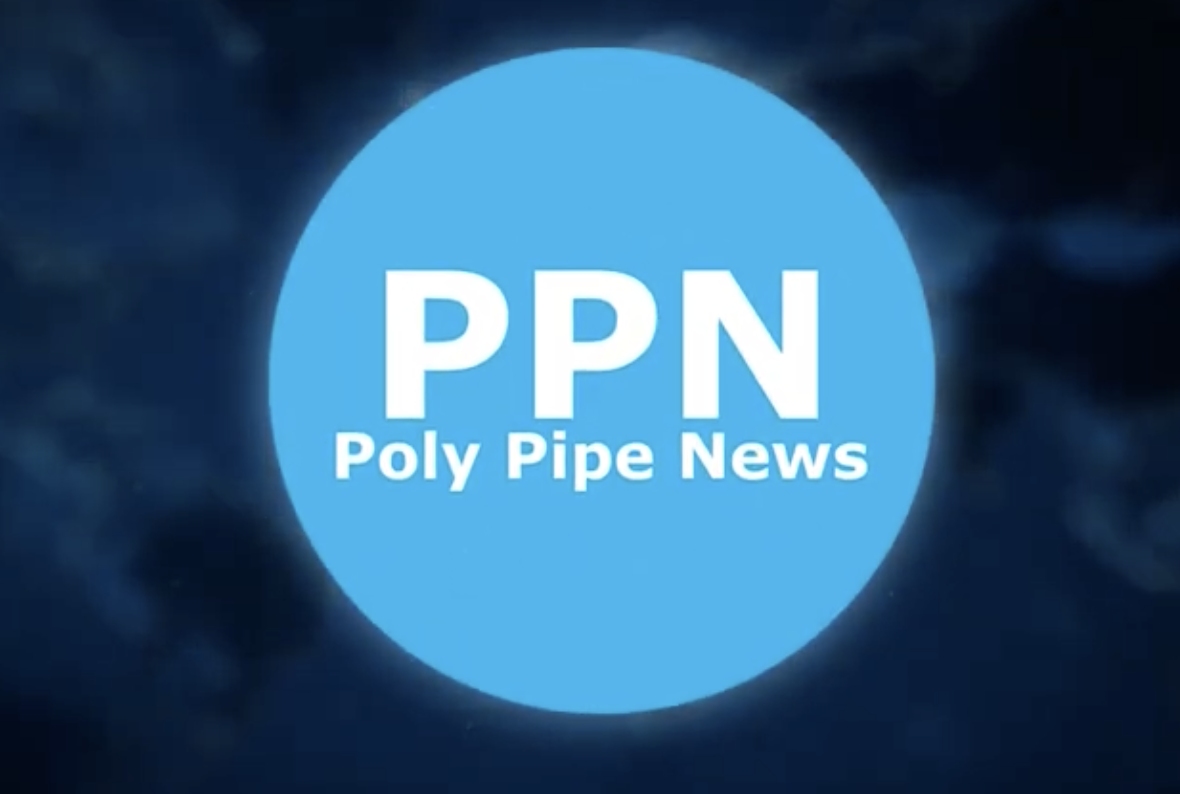 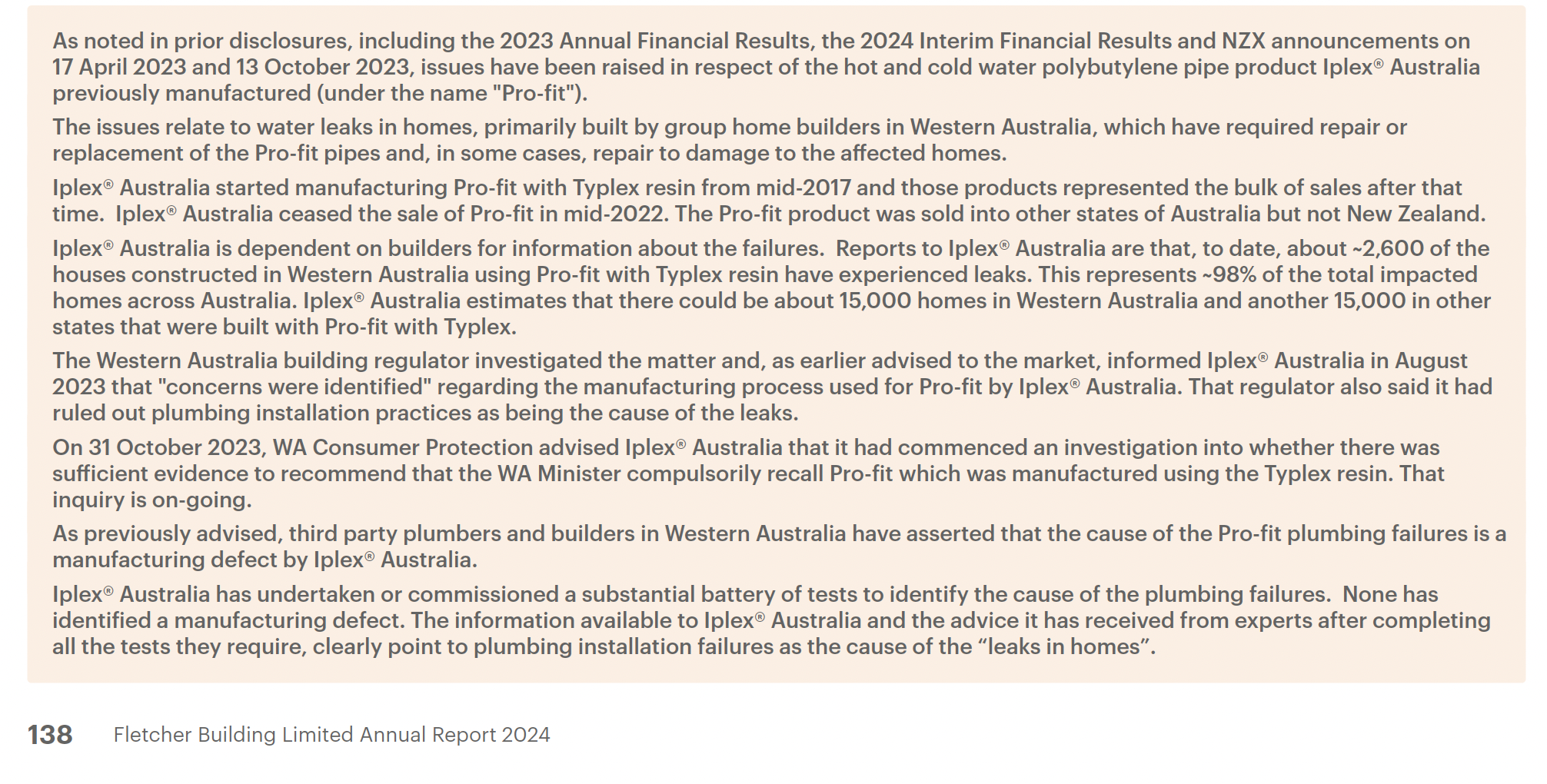 1
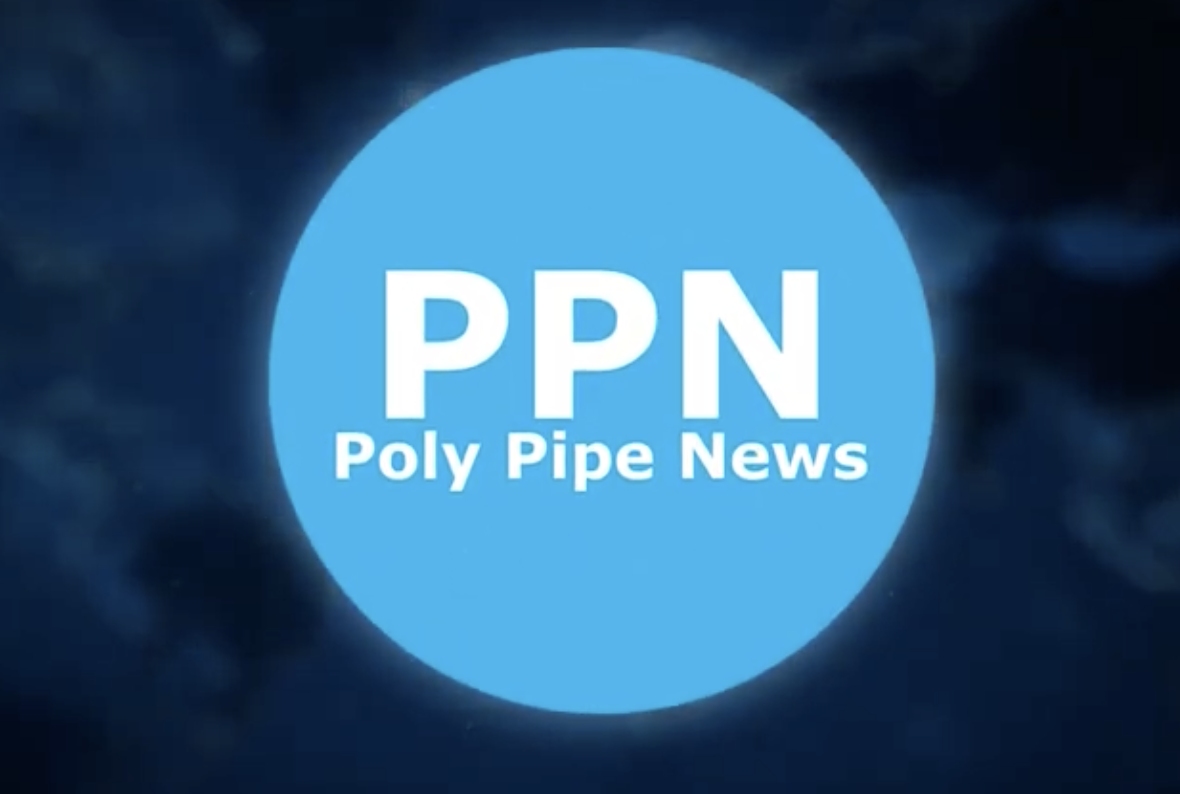 Class Action Claim Against Iplex
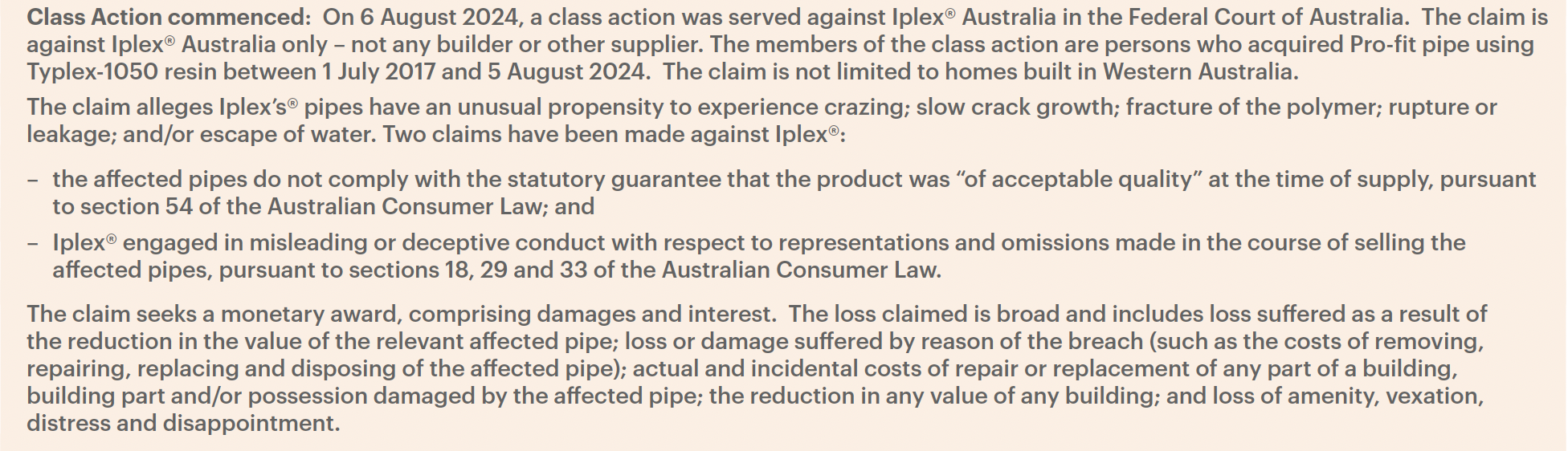 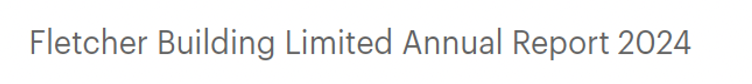 source::
2
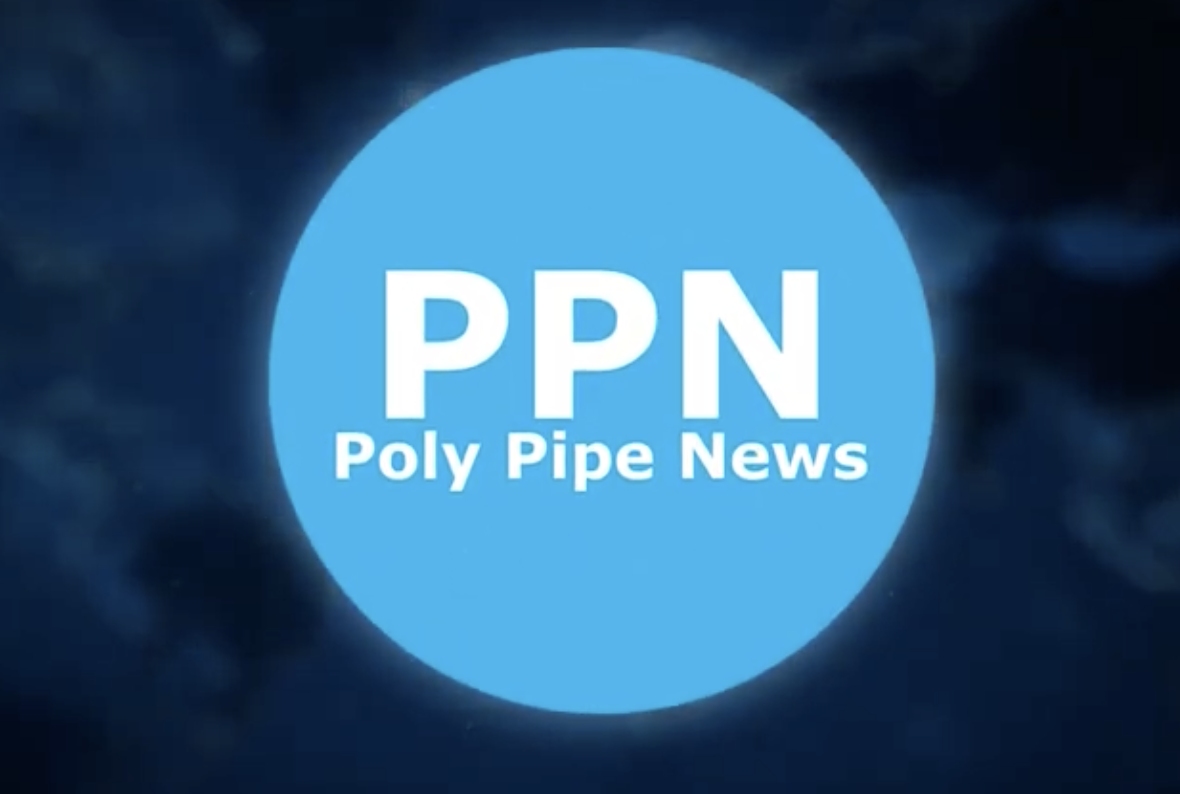 The Consequences….
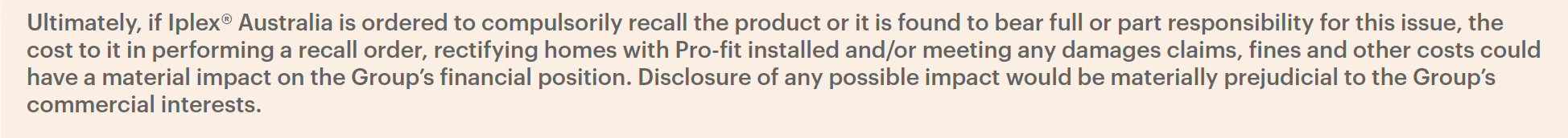 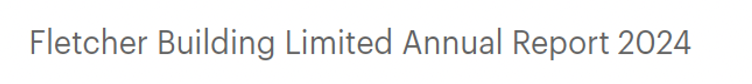 source::
3